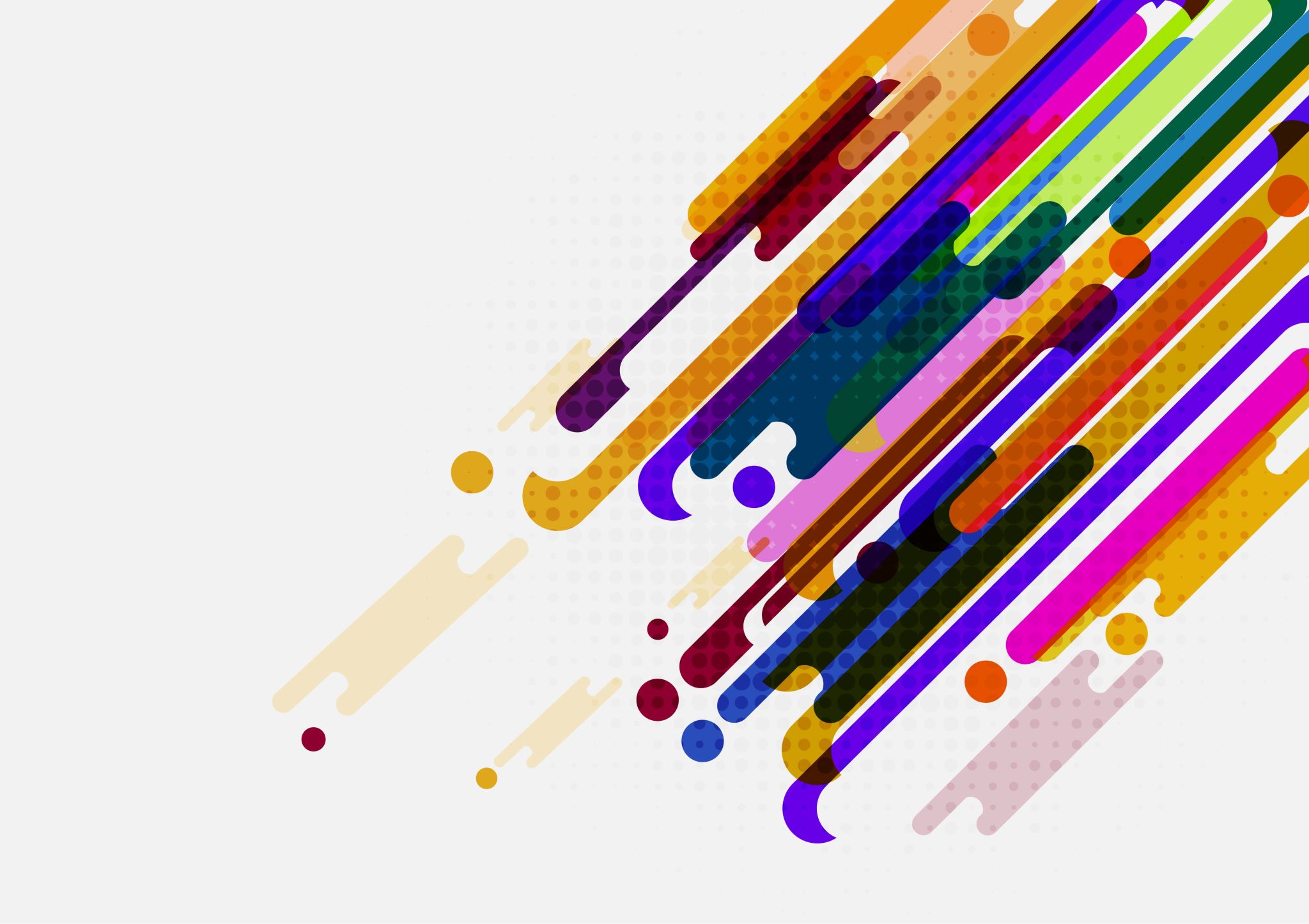 MPUMALANGA CET
CPUT DIGITAL LEARNING  PLATFORM TRAINING
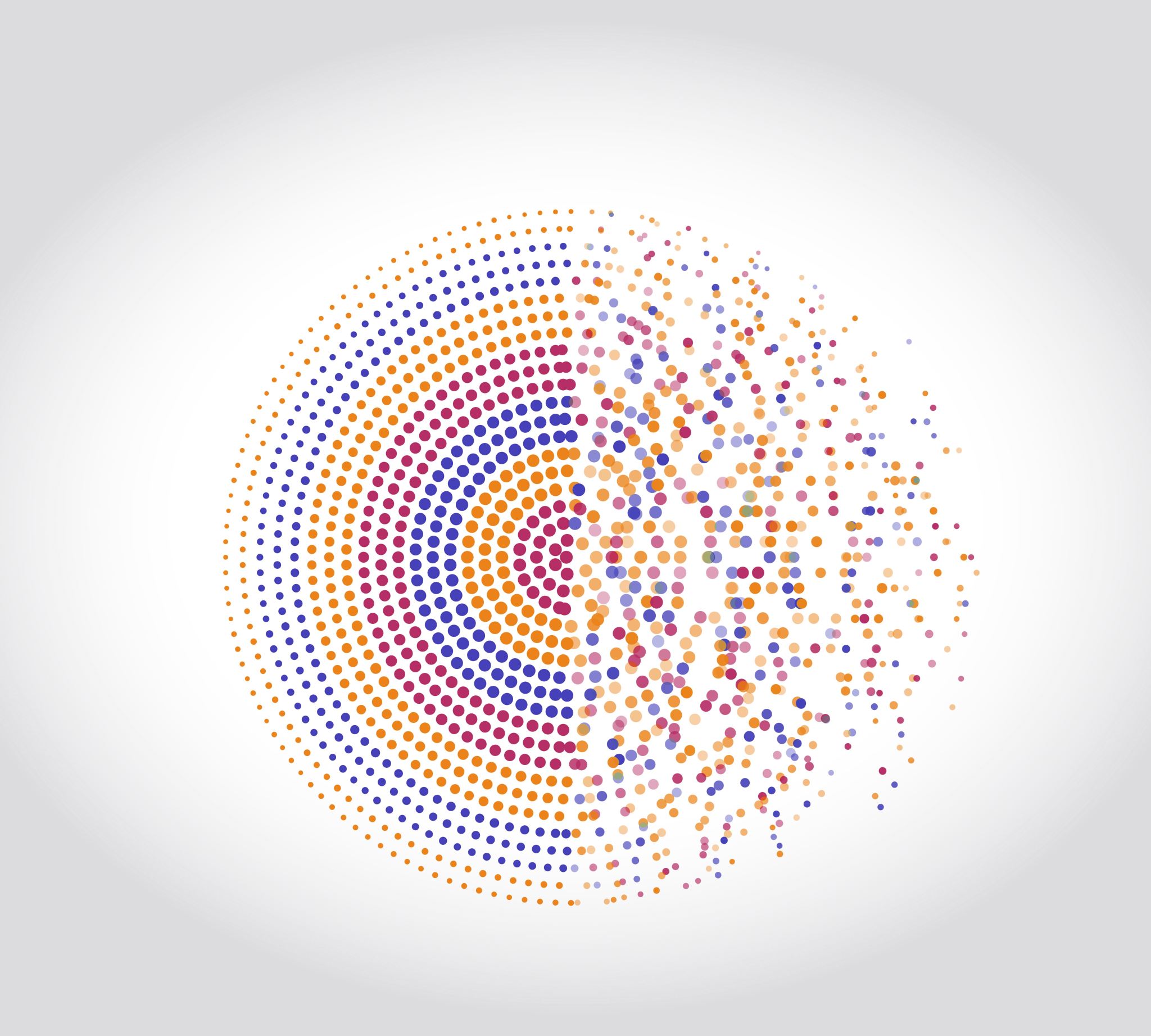 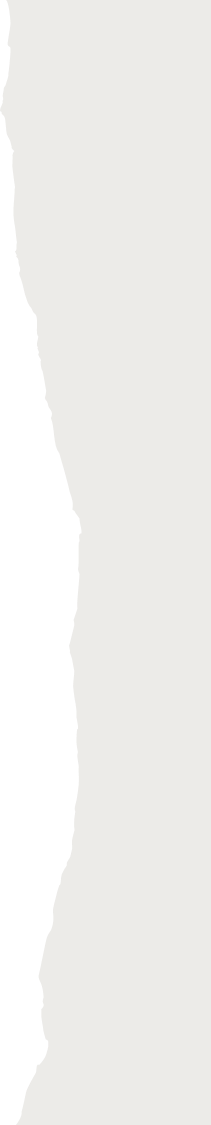 CPUT Digital learning platform training at kwaguqa  clc on the 22nd of June 2023.
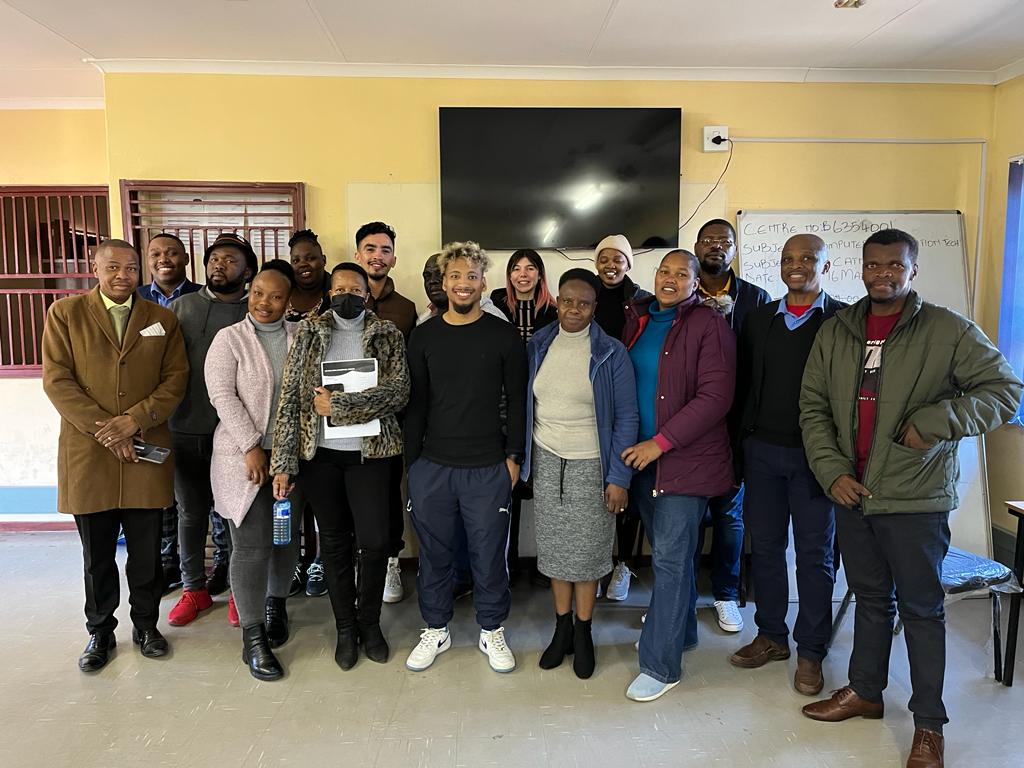 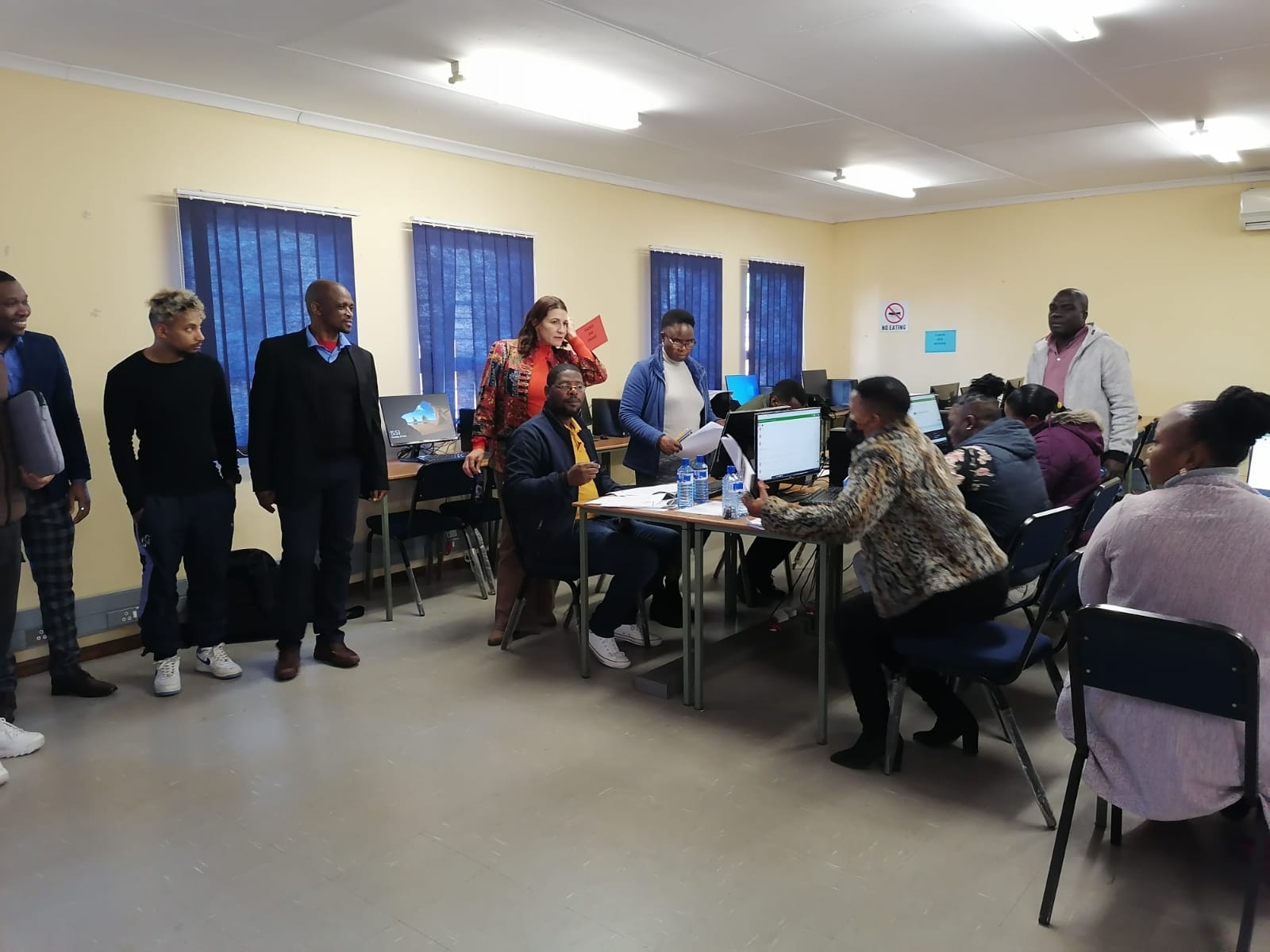